Κακόηθες Μελάνωμα
Ιωάννης Η. Γκρινιάτσος
Καθηγητής Χειρουργικής ΕΚΠΑ
Α’ Χειρ Κλινική ΛΑΙΚΟ Νοσοκομείο
Τα πρόδρομα μελανοκύτταρα προέρχονται από τη 
νευρική ακρολοφία. 

Καθώς προχωρά η οργανογένεση κατά την ενδομήτρια ζωή, 
τα μελανοκύτταρα μεταναστεύουν και εγκαθίστανται σε πολλές περιοχές του σώματος όπως: 
δέρμα, μήνιγγες, βλεννογόνοι, ανώτερος οισοφάγος, οφθαλμός.
91% 	δέρμα
5,5% 	οφθαλμοί
1,5% 	βλεννογόνοι
2% 	άγνωστης πρωτοπαθούς εστίας
ΕΠΙΔΗΜΙΟΛΟΓΙΚΑ ΔΕΔΟΜΕΝΑ
Αποτελεί το 5% των νεοδιαγιγνωσκόμενων περιπτώσεων καρκίνου

Ευθύνεται για 1,5% των θανάτων από καρκίνο

Αποτελεί τον 6ο συχνότερο καρκίνο σε αμφότερα τα φύλα

1:50 άνδρες & γυναίκες θα εμφανίσουν μελάνωμα κατά τη διάρκεια του βίου τους

Αναλογία ανδρών/γυναικών = 2:1

Η υψηλότερη παγκοσμίως επίπτωση της νόσου παρατηρείται στην Αυστραλία

Στους άνδρες αναπτύσσεται κυρίως σε: ράχη, κεφαλή, τράχηλο

Στις γυναίκες αναπτύσσεται συνήθως σε: κάτω άκρα (κνήμες)
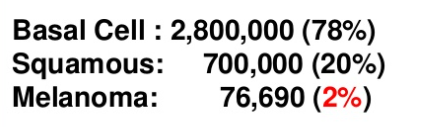 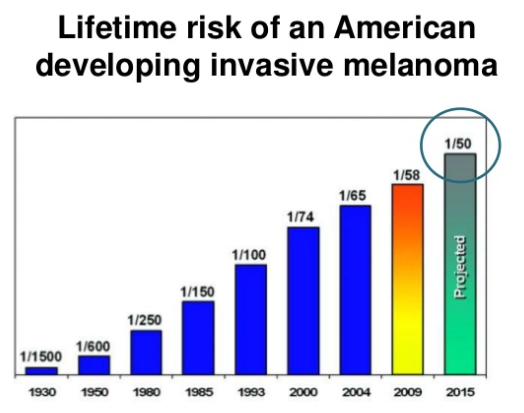 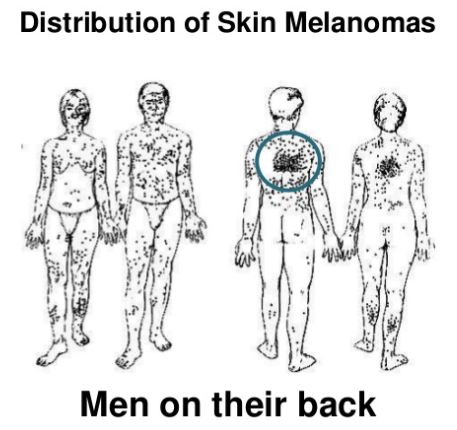 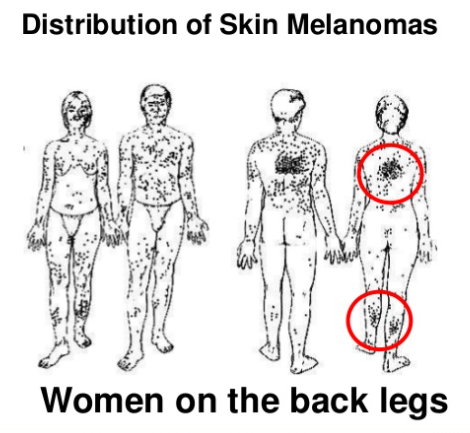 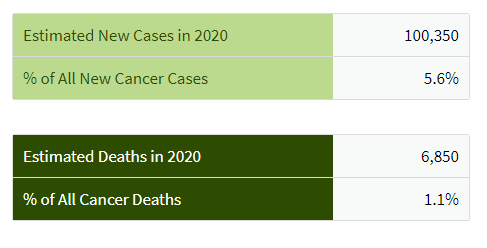 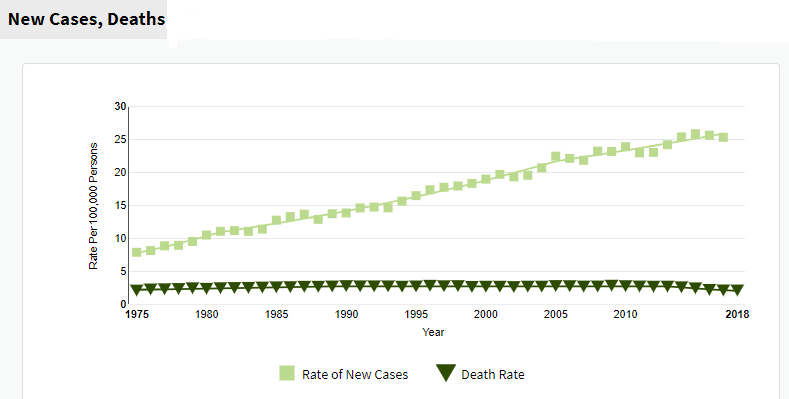 ΠΡΟΔΙΑΘΕΤΙΚΟΙ ΠΑΡΑΓΟΝΤΕΣ
Έκθεση στον ήλιο


 Ακτινοβολία UV


Τα μελανοκύτταρα αυξάνουν την έκκριση μελανίνης


Αύξηση της εκκρινόμενης ποσότητας μελανίνης ή 
αύξηση του αριθμού των μελανοκυττάρων 


Συναθρίσεις μελανοκυττάρων


Σπίλοι
90%
Α΄ ΧΕΙΡΟΥΡΓΙΚΗ ΚΛΙΝΙΚΗ ΕΚΠΑ, ΓΝΑ ΛΑΙΚΟ
1/18/2021
8
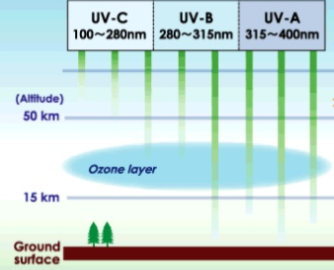 Χρόνιες δερματικές
αλλοιώσεις
Απορροφάται
Ηλιακά εγκαύματα
Ξανθό ή Κόκκινο χρώμα μαλλιών

Πράσινο ή Μπλέ χρώμα ματιών

Σύνδρομο δυσπλαστικών σπίλων

Πολλαπλοί δερματικοί σπίλοι (>100)

Ατομικό ιστορικό μελανώματος (8πλάσια πιθανότητα ανάπτυξης και νέου)

Οικογενειακό ιστορικό μελανώματος (Κατά τον σωματικό κυρίαρχο χαρακτήρα, 5%)

Σοβαρά ηλιακά εγκαύματα

Χρόνιες δερματικές αλλοιώσεις

Ξηροδερμία
Γενετική προδιάθεση
Μεταλλάξεις στο CDKN2A ογκοκατασταλτικό γονίδιο

Μεταλλάξεις στην cyclin-dependent kinase 4

Μεταλλάξεις στην πρωτεΐνη p53
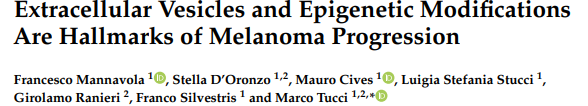 Int. J. Mol. Sci. 2020, 21, 52
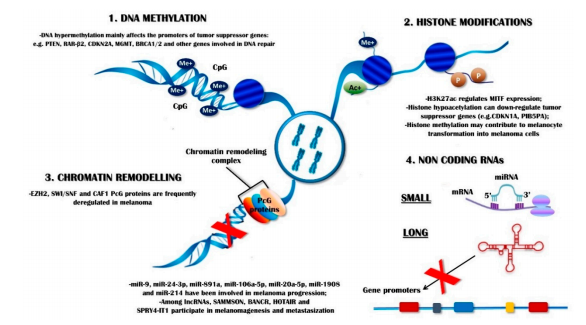 8-9%
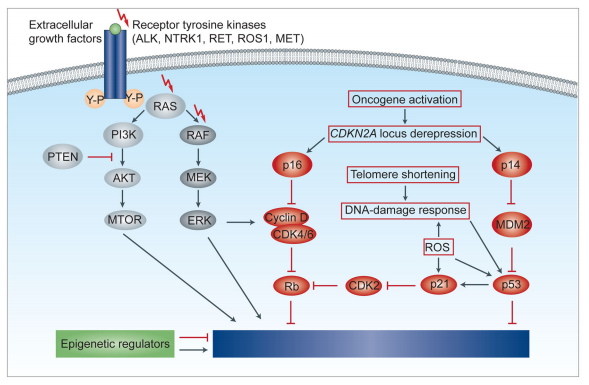 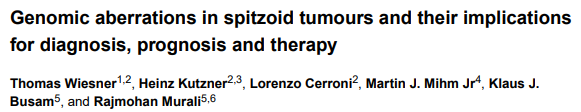 Pathology. 2016 February ; 48(2): 113–131.
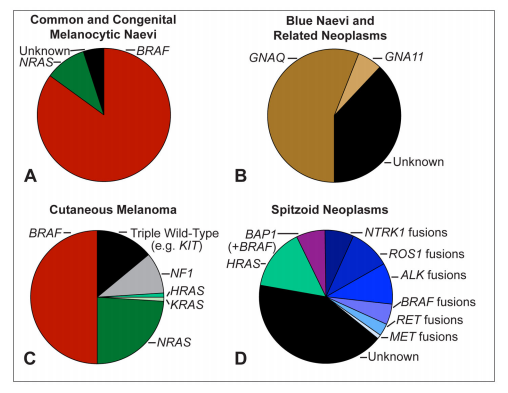 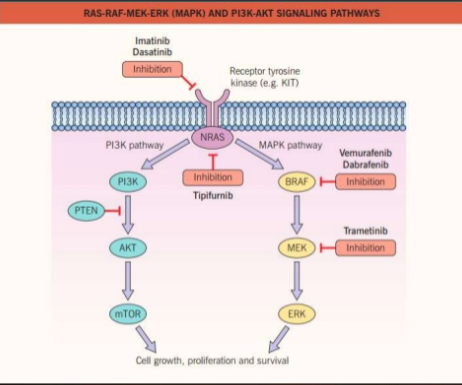 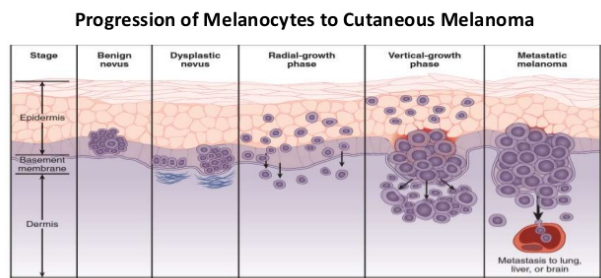 ΥΠΟΨΙΑ ή ΥΠΟΝΟΙΑ ΜΕΛΑΝΩΜΑΤΟΣ
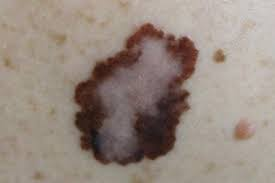 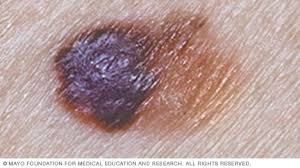 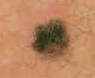 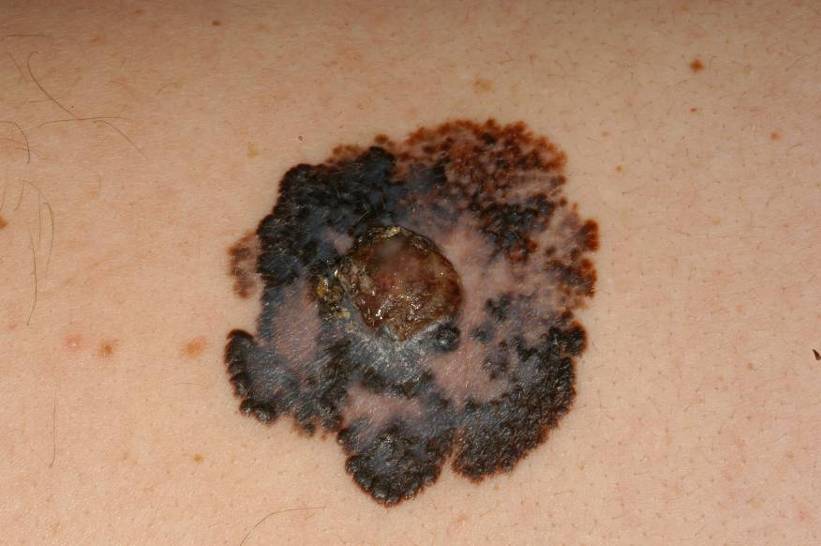 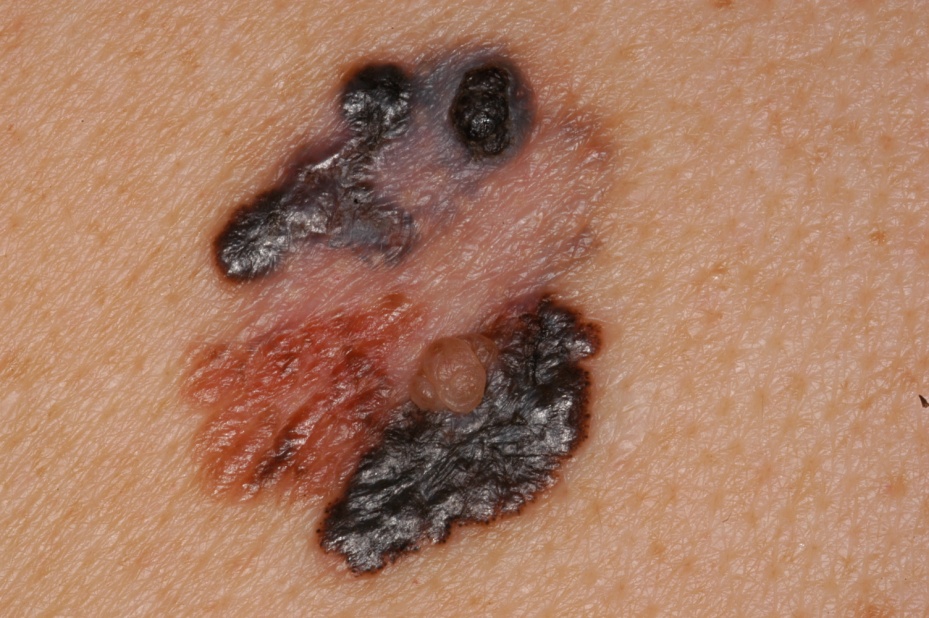 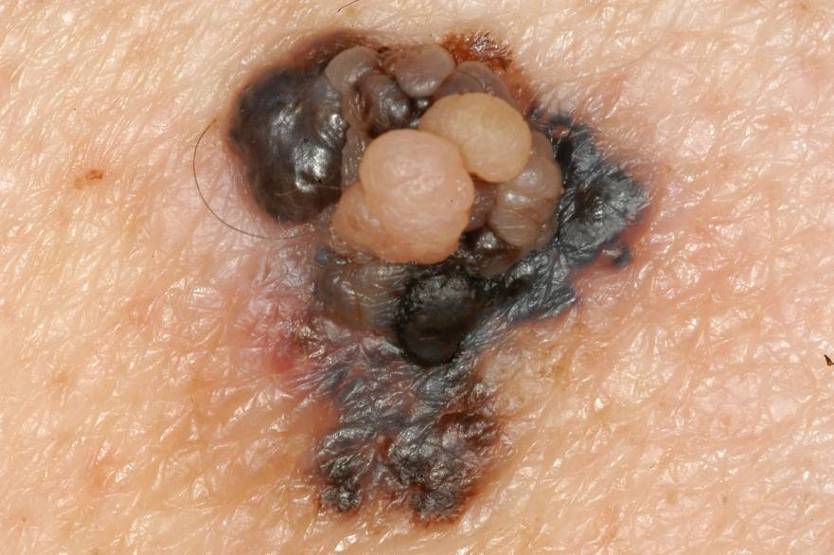 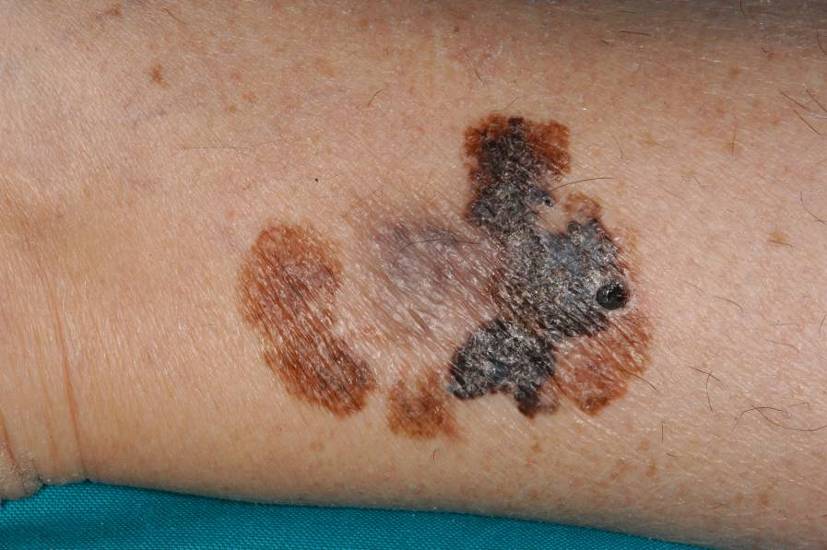 Επιφανειακώς επεκτεινόμενο
Superficial spreding
70% των δερματικών μελανωμάτων

Σχετιζόμενο με έκθεση στον ήλιο

Τυπικά αναπτύσσεται στον κορμό και τα άκρα

Τυπικά εμφανίζεται ως μια μελαγχωστική βλάβη που επεκτείνεται ακτινωτά
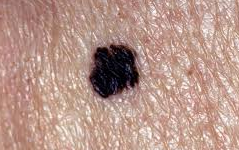 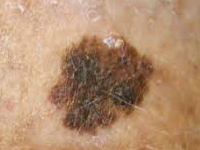 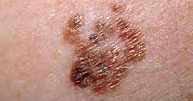 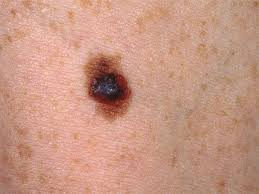 Οζώδες μελάνωμα
Nodular melanoma
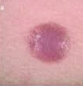 15-20% των δερματικών μελανωμάτων

Αναπτύσσεται καθ’ ύψος 

Μπορεί να μην είναι μελαχρωστικό
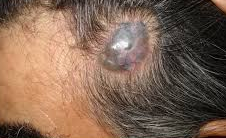 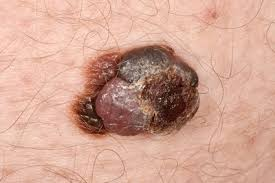 Lentigo maligna melanoma
10-20% των δερματικών μελανωμάτων

50% των μελανωμάτων του προσώπου

Αναπτύσσεται σε ηλικιωμένους

Αναπτύσσεται σε δέρμα που έχει υποστεί αλλοιώσεις από τη χρόνια έκθεση στον ήλιο

Συνήθως προϋπάρχει για πολλά χρόνια μια δερματική μελαχρωστική βλάβη προσώπου, η οποία κάποια στιγμή αλλάζει χαρακτηριστικά

Αναπτύσσεται αργά
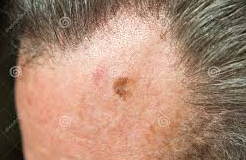 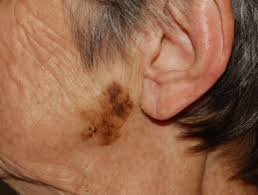 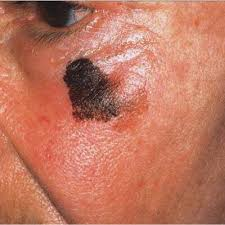 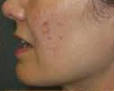 Acral lentiginous melanoma
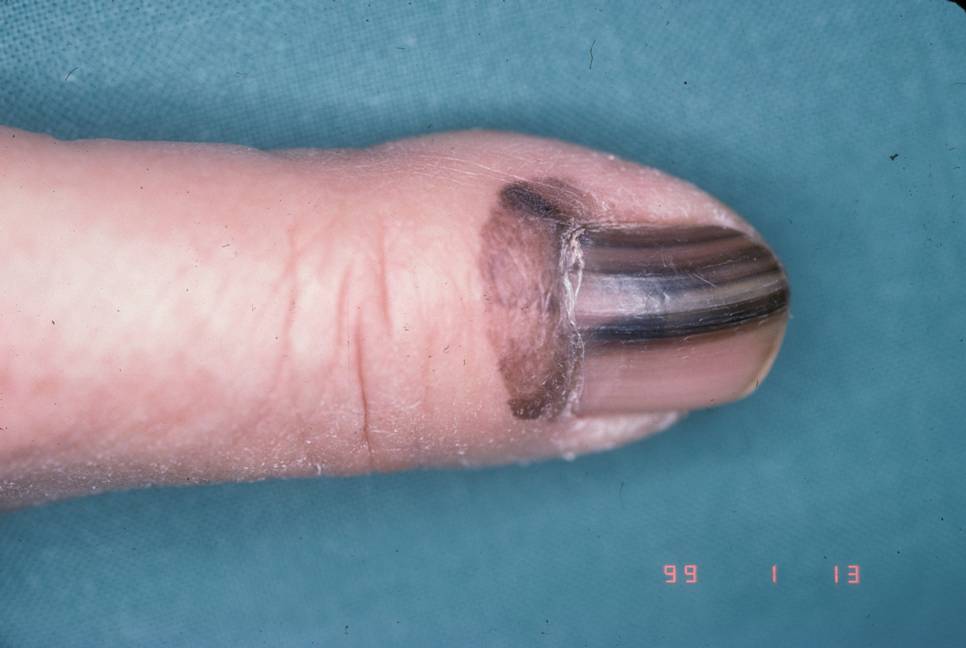 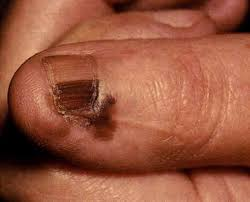 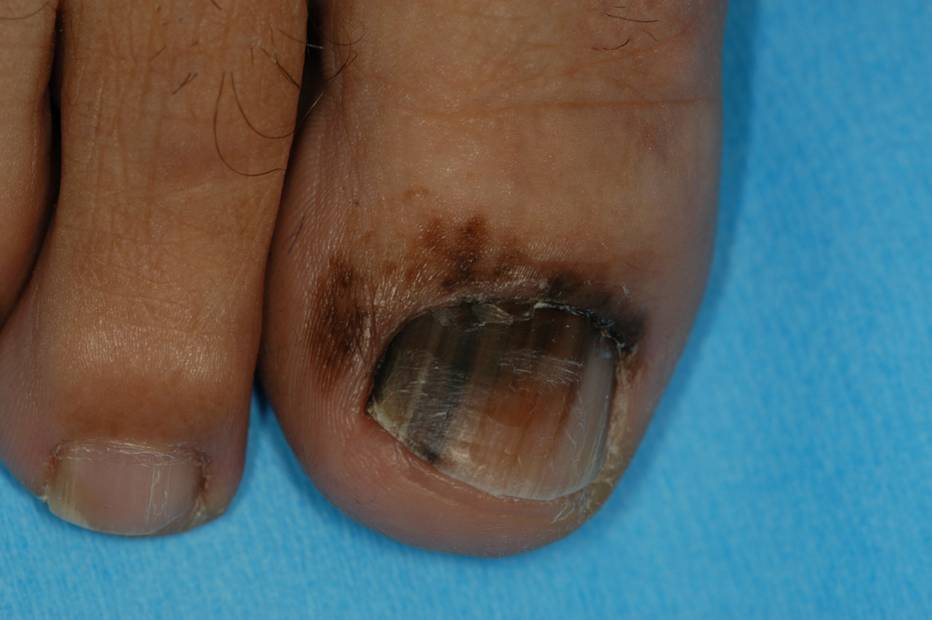 Αναπτύσσεται στις παλάμες και στα πέλματα

Αναπτύσσεται στο όριο επιδερμίδας-χορίου
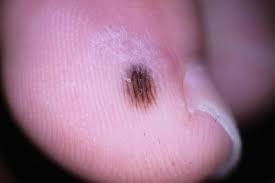 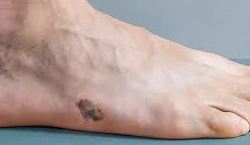 Διαφορική διάγνωση
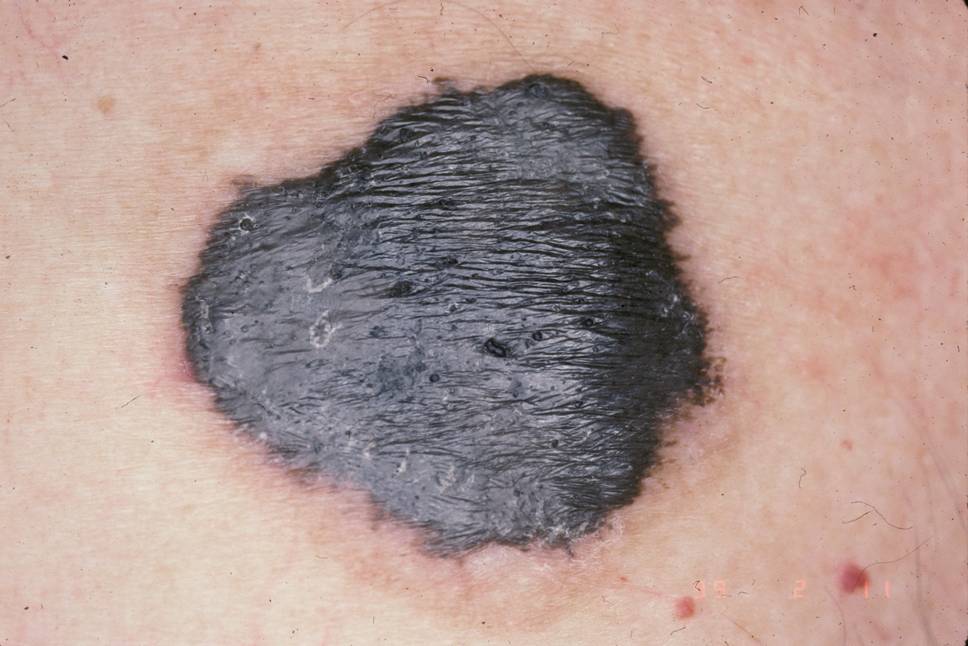 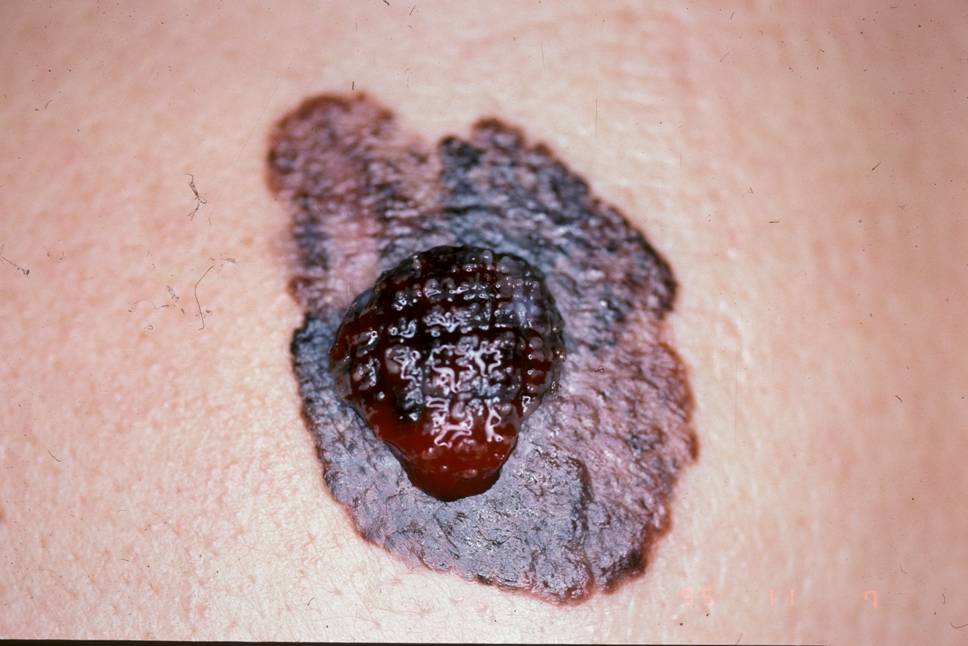 Σμηγματορροϊκή κεράτωση
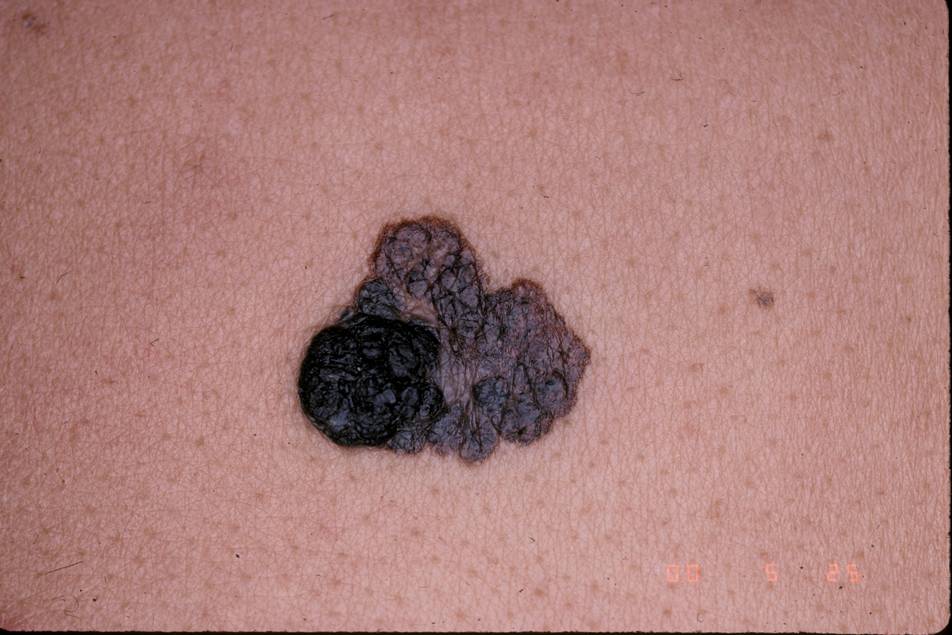 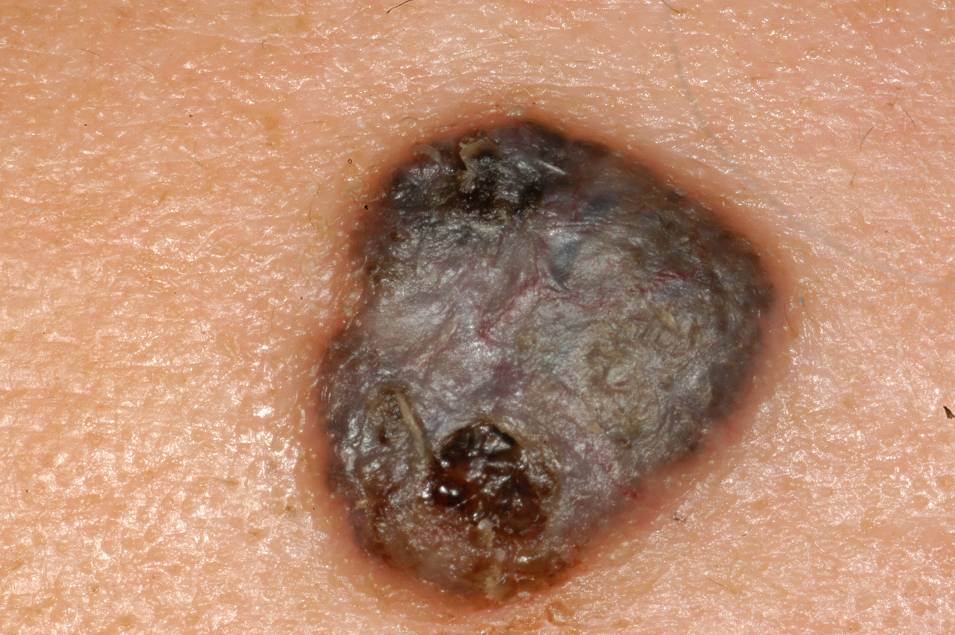 Βασικοκυτταρικό καρκίνωμα
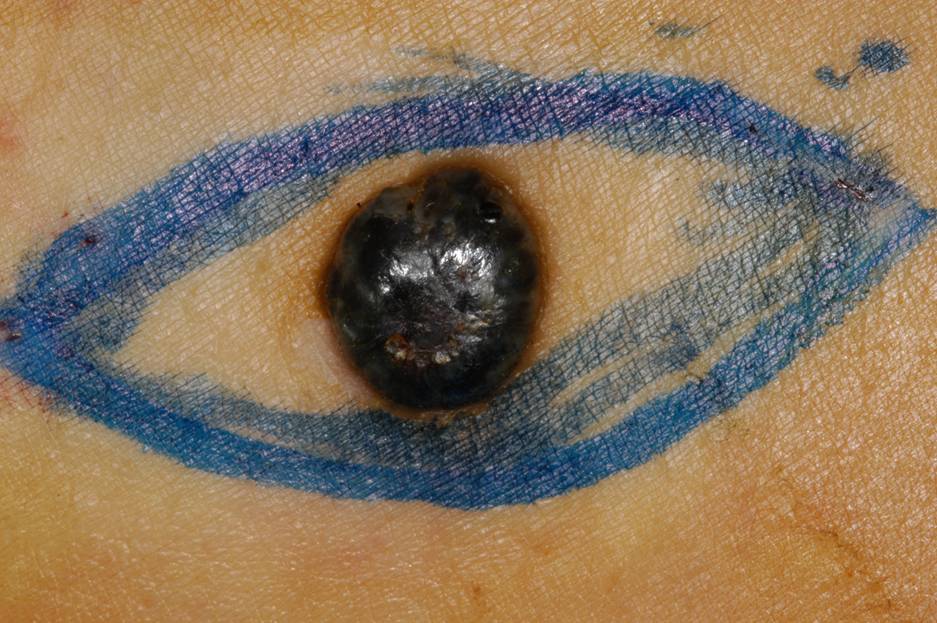 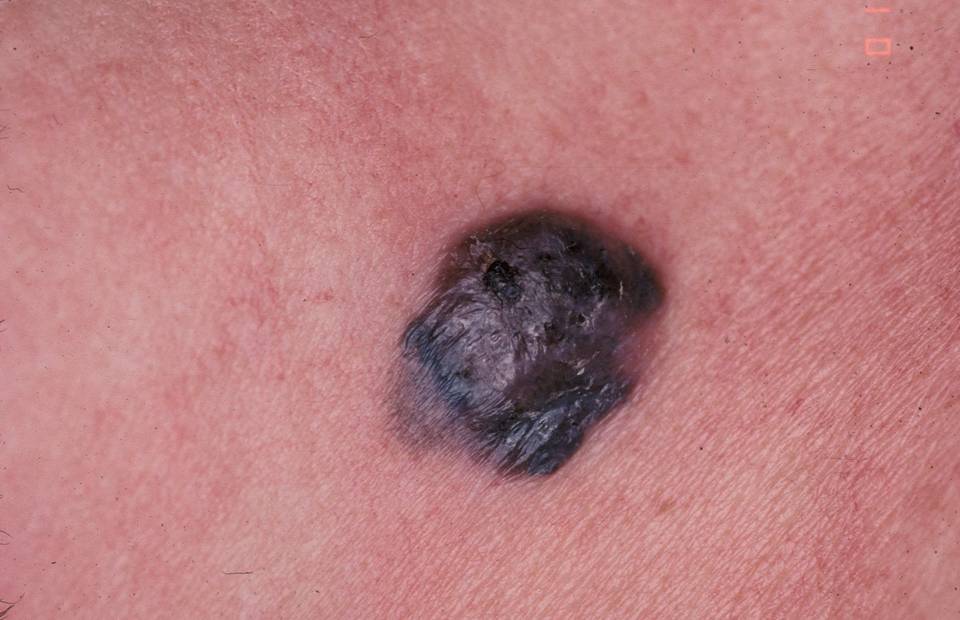 Αιμαγγείωμα δέρματος
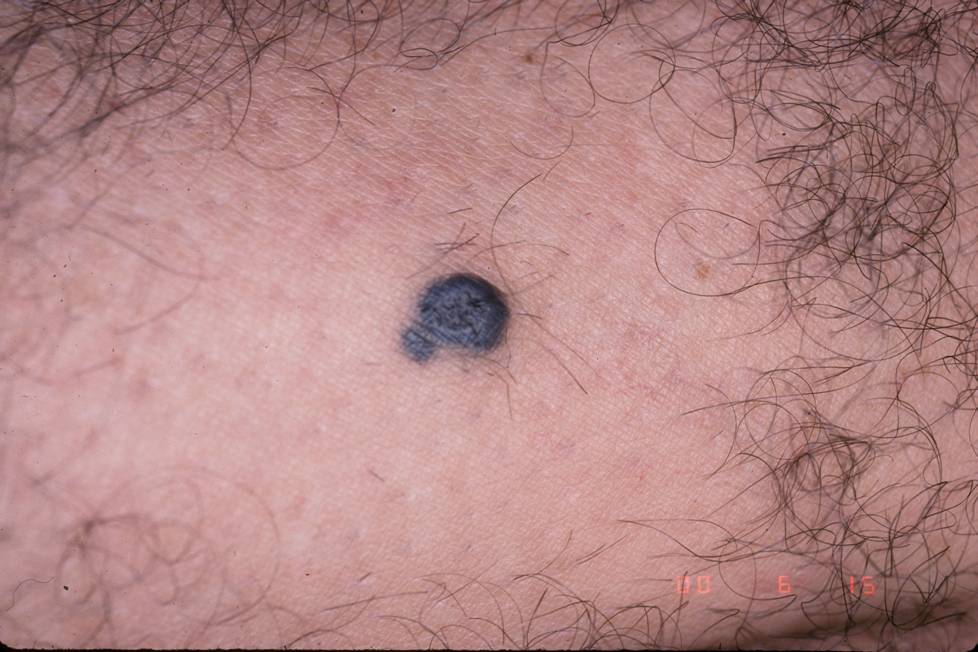 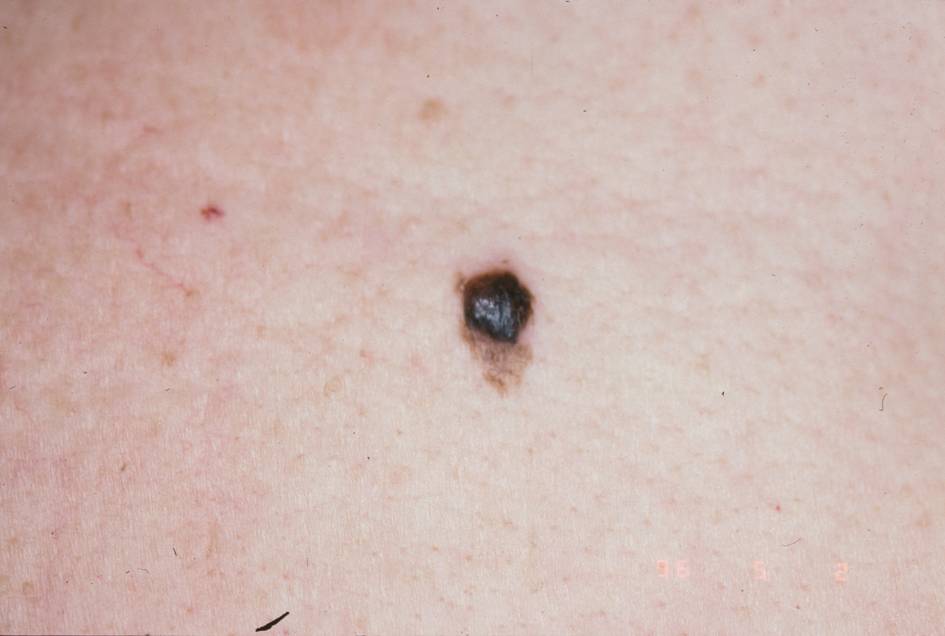 Μπλέ σπίλος
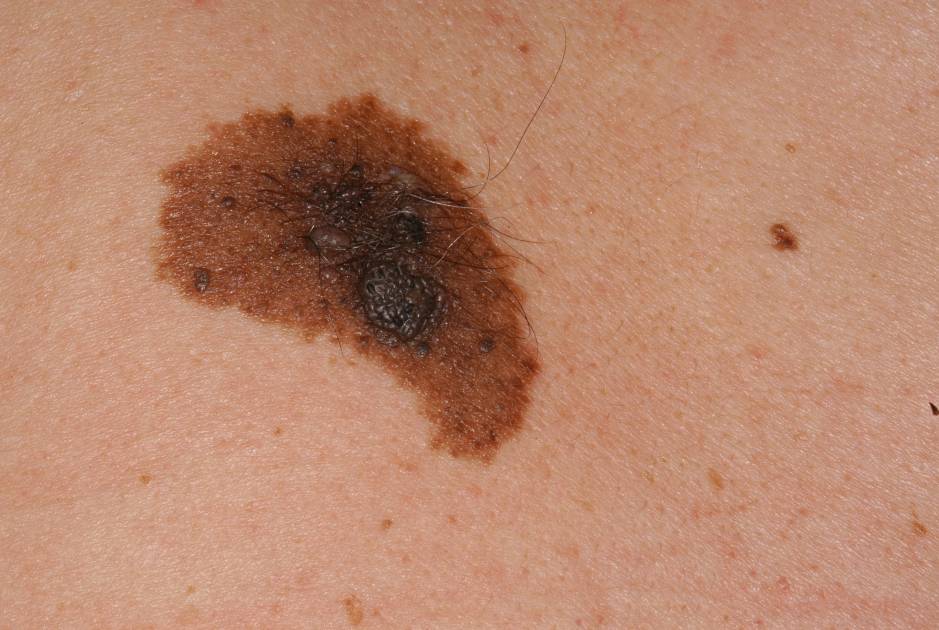 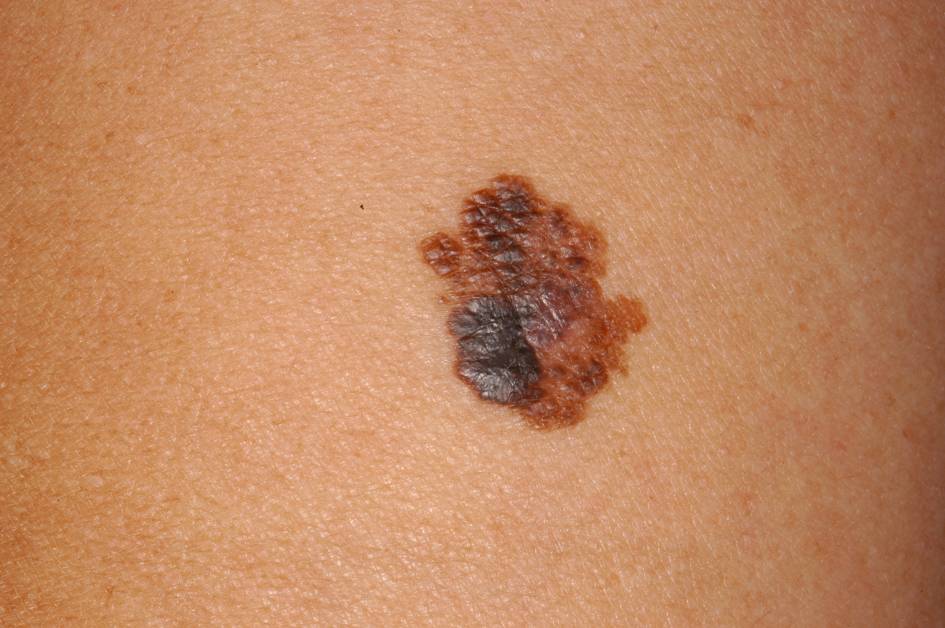 Δυσπλαστικός σπίλος
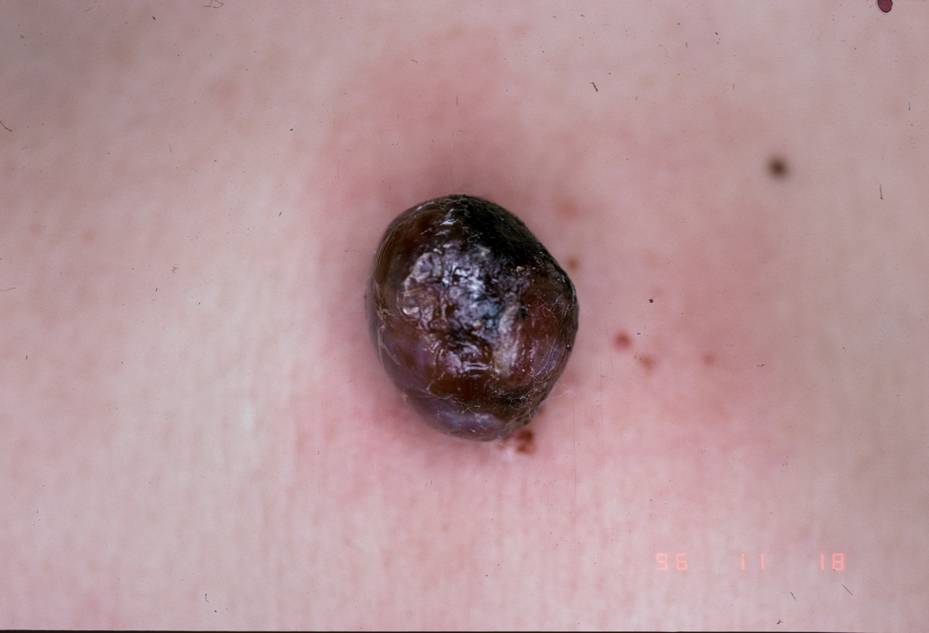 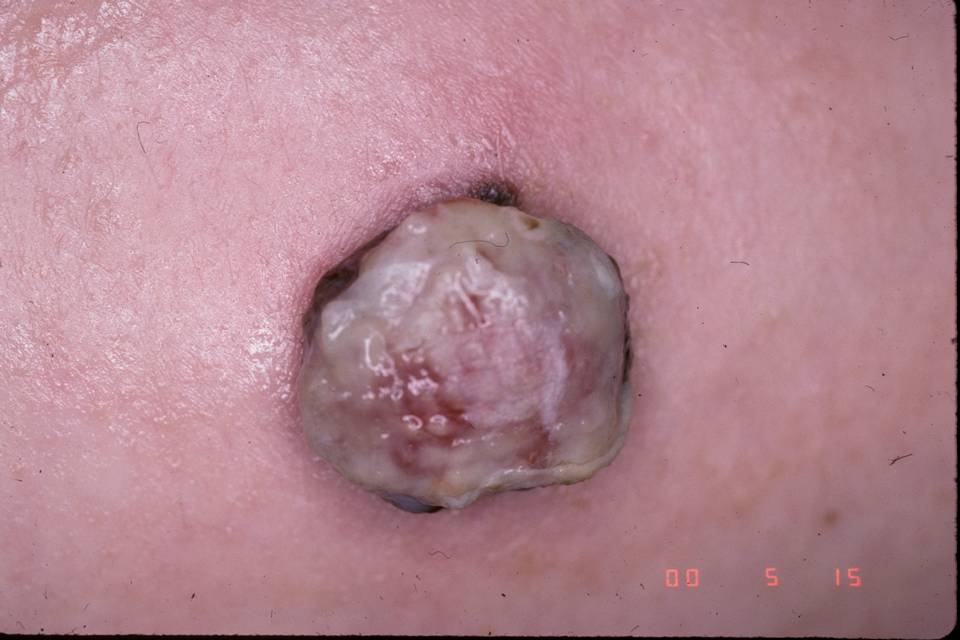 Πυογενές κοκκίωμα
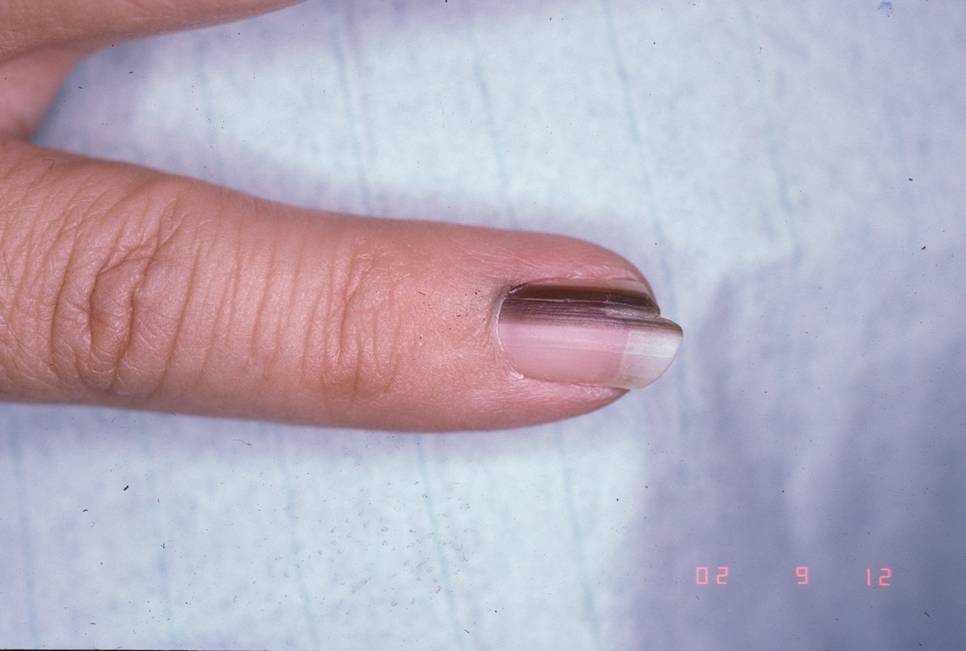 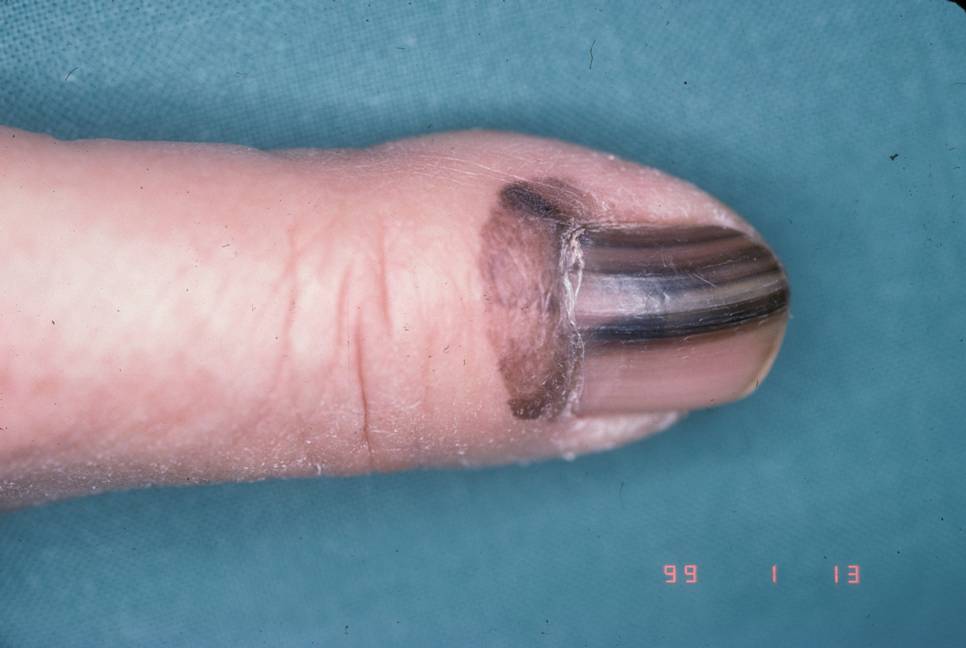 Μελαχρωστικός σπίλος
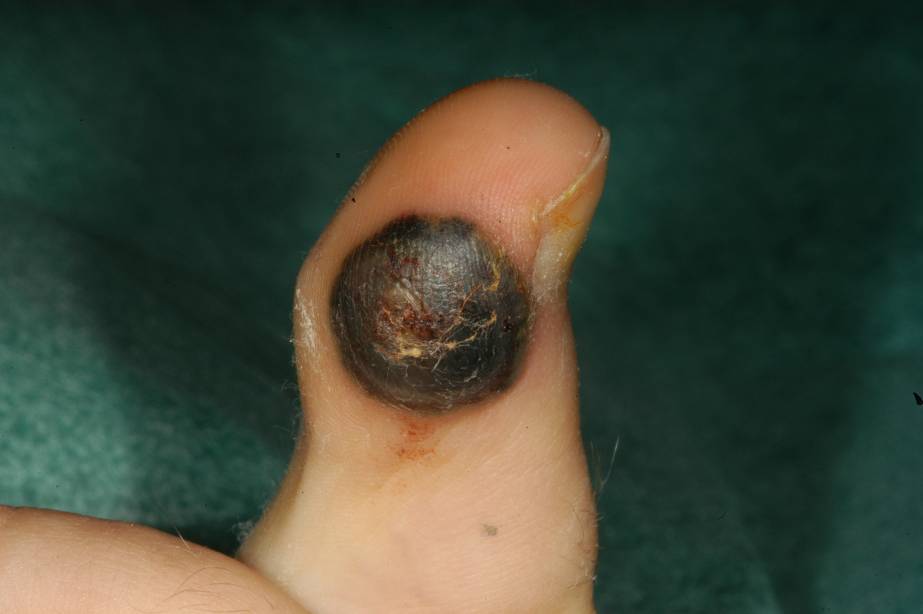 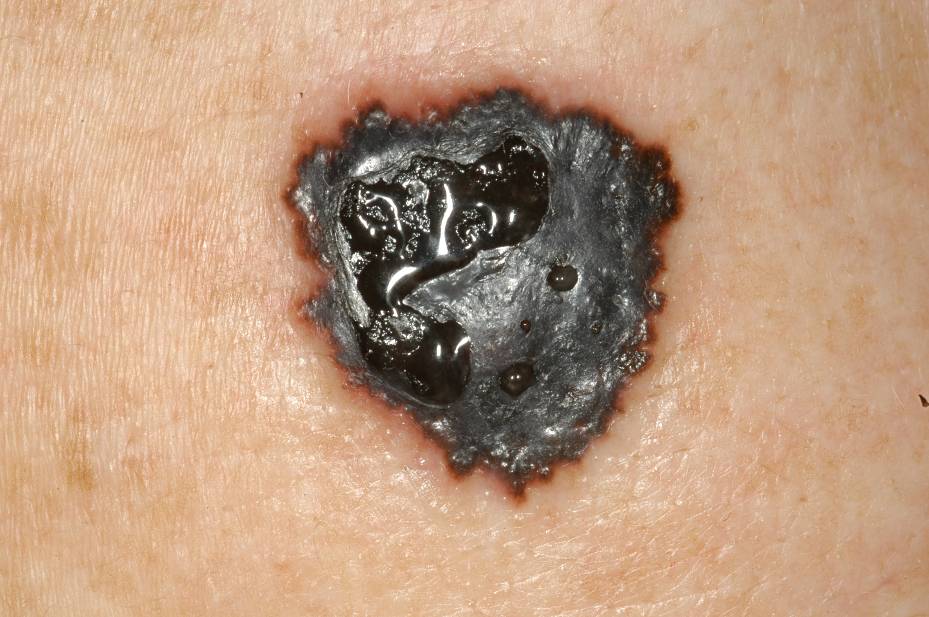 Αιμάτωμα
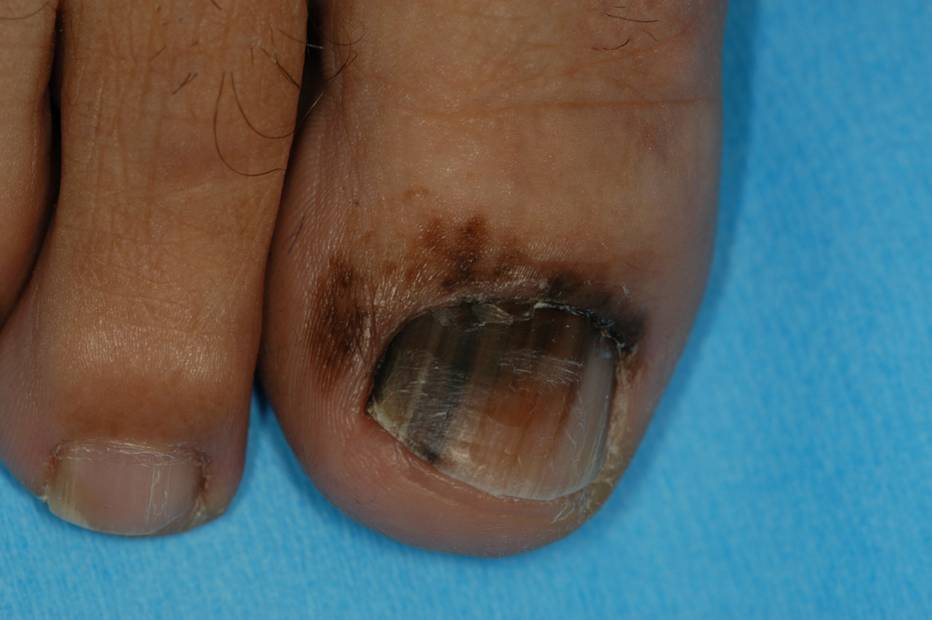 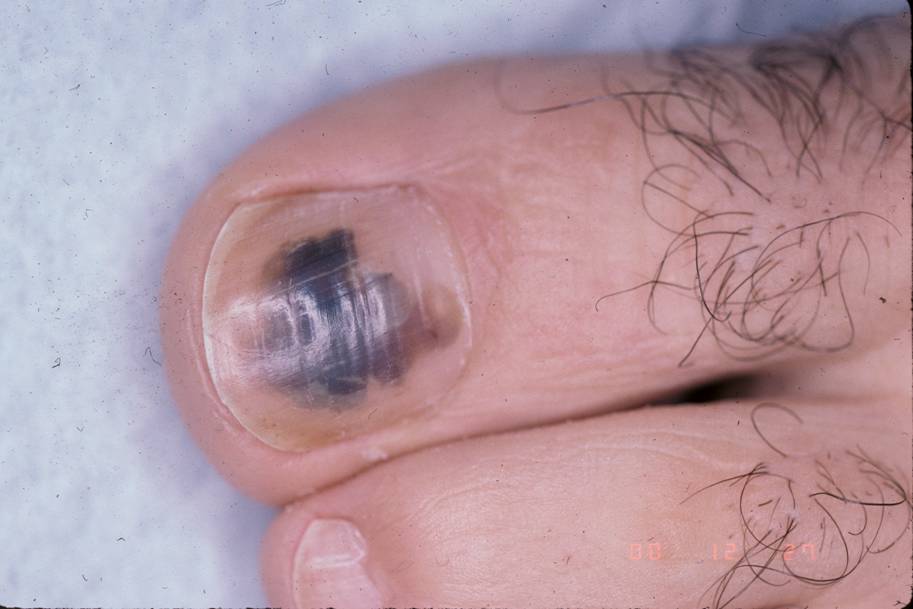 Υπονύχιο αιμάτωμα
ΔΙΑΓΝΩΣΗ
Ολικού πάχους 
εκτομή της βλάβης

Εντός μακροσκοπικώς 
υγιών ορίων 1-2mm

Με συναφαίρεση 
επιδερμίδας-χορίου
Κάθε μελαχρωστική βλάβη η οποία:

Αλλάζει σε μέγεθος
Αλλάζει σε χρώμα


Εμφανίζει ξαφνικά εξέλκωση
Αιμορραγεί
Προστίθεται κνησμός
Γίνεται επώδυνη
Βιοψία
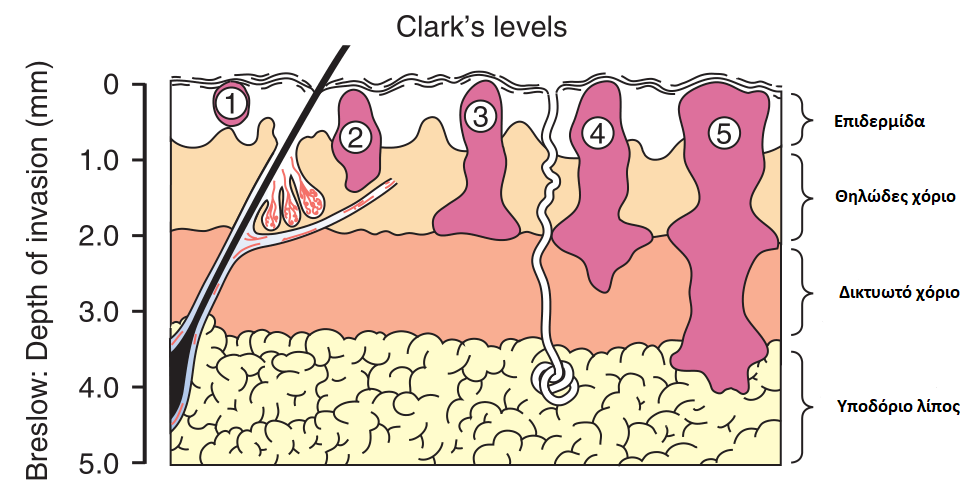 AJCC, 8th Edition, 2018
Primary tumor (pT)
pTX: 	thickness cannot be assessed (e.g. curettage specimen)

pT0: 	no evidence of primary tumor (unidentified or completely regressed primary)

pTis: 	melanoma in situ

pT1a:	 < 0.8 mm thickness without ulceration
pT1b:	 < 0.8 mm thickness with ulceration
		 0.8 - 1.0 mm thickness with or without ulceration

pT2a: 	> 1.0 - 2.0 mm thickness without ulceration
pT2b: 	> 1.0 - 2.0 mm thickness with ulceration

pT3a:	> 2.0 - 4.0 mm thickness without ulceration
pT3b: 	> 2.0 - 4.0 mm thickness with ulceration

pT4a: 	> 4.0 mm thickness without ulceration
pT4b: 	> 4.0 mm thickness with ulceration
Regional lymph nodes (pN)
pNX:	 cannot be assessed (staging procedure not performed or previously removed)

pN0: 	no regional metastasis

pN1a: 	1 nodal metastasis, clinically occult (no in transit / satellite / microsatellite metastasis)
pN1b: 	1 nodal metastasis, clinically detected (no in transit / satellite / microsatellite metastasis)
pN1c: 	negative for nodal metastasis (positive in transit / satellite / microsatellite metastasis)

pN2a: 	2 to 3 nodal metastases, clinically occult (no in transit / satellite / microsatellite metastasis)
pN2b: 	2 to 3 nodal metastases, clinically detected (no in transit / satellite / microsatellite metastasis)
pN2c: 	1 nodal metastasis, clinically occult or detected (positive for in transit / satellite / microsatellite metastasis)

pN3a: 	4 or more nodal metastasis, clinically occult (no in transit / satellite / microsatellite metastasis)
pN3b: 	4 or more nodal metastasis, clinically detected (no in transit / satellite / microsatellite metastasis)
pN3c: 	2 or more nodal metastasis (positive for in transit / satellite / microsatellite metastasis)
Distant metastasis (pM)
pM0: no evidence of distant metastasis

pM1a(0): distant metastasis to skin, soft tissue (including muscle) or nonregional lymph node; LDH level not elevated
pM1a(1): distant metastasis to skin, soft tissue (including muscle) or nonregional lymph node; LDH level elevated

pM1b(0): distant metastasis to lung; LDH level not elevated
pM1b(1): distant metastasis to lung; LDH level elevated

pM1c(0): distant metastasis to non CNS viscera; LDH level not elevated
pM1c(1): distant metastasis to non CNS viscera; LDH level elevated

pM1d(0): distant metastasis to CNS; LDH level not elevated
pM1d(1): distant metastasis to CNS; LDH level elevated
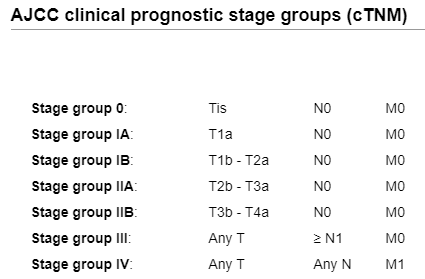 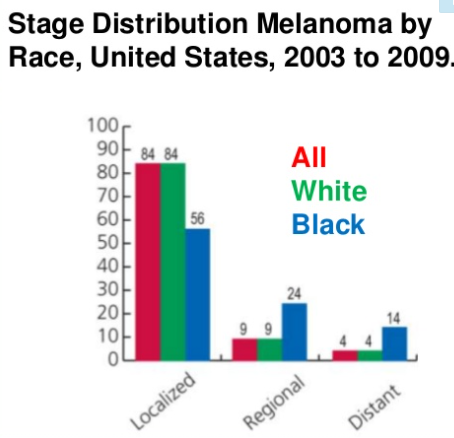 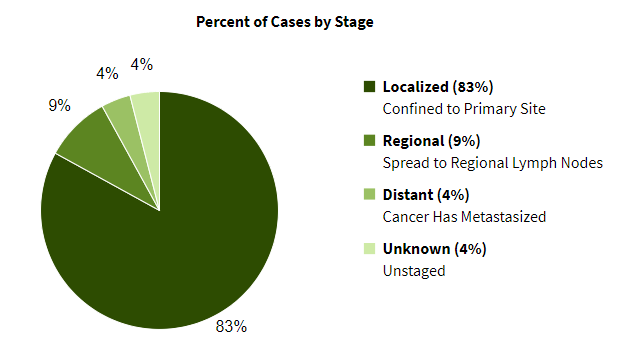 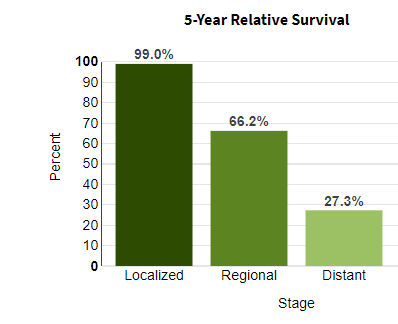 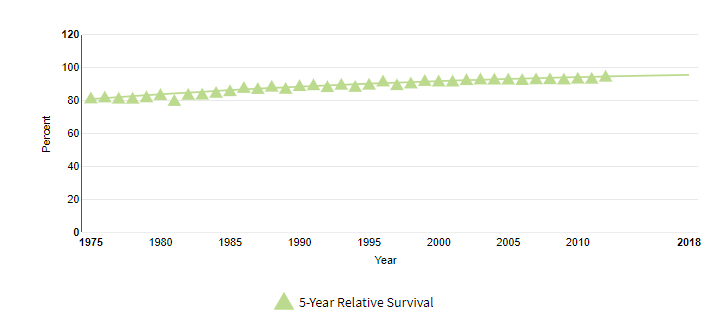 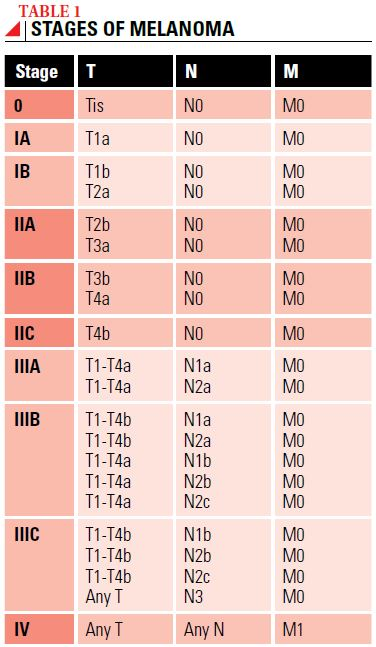 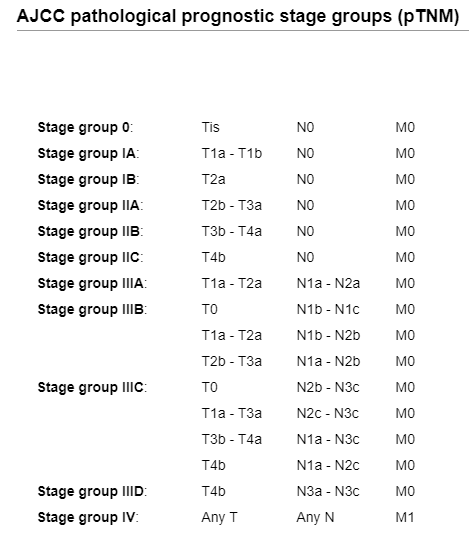 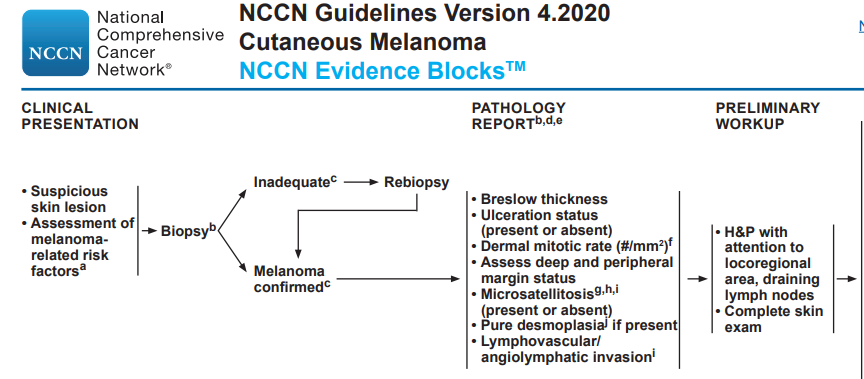 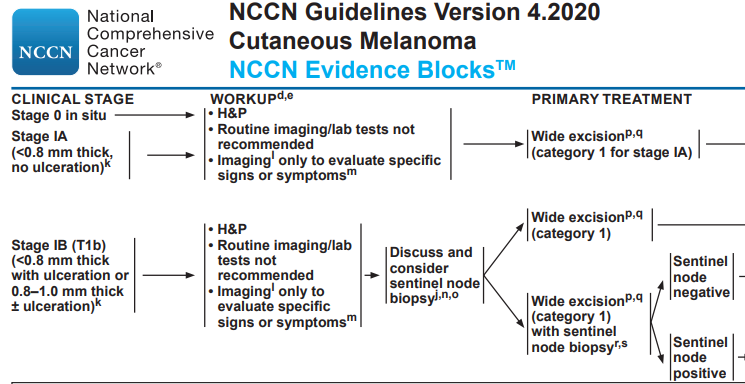 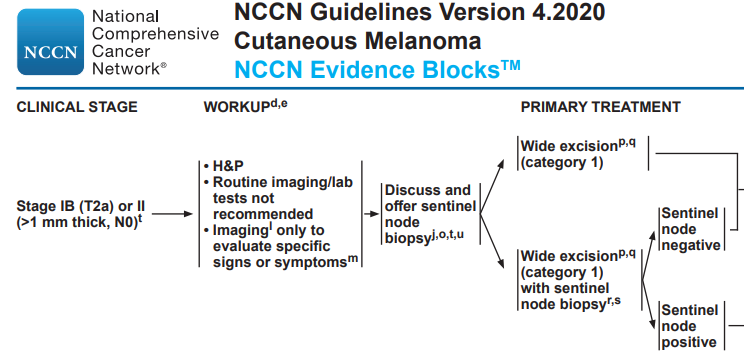 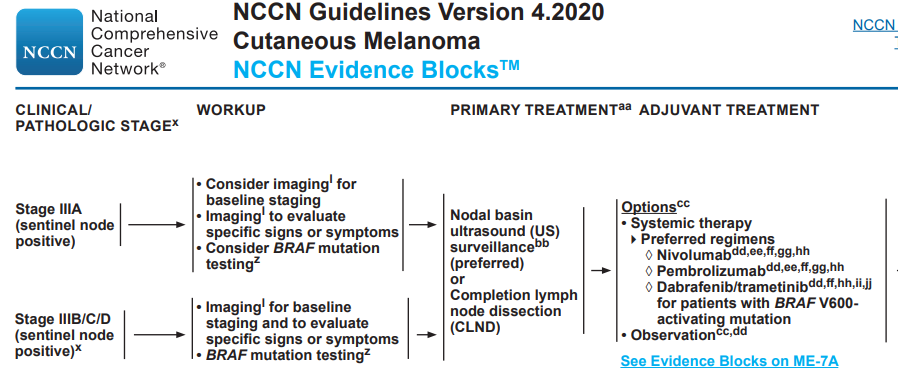 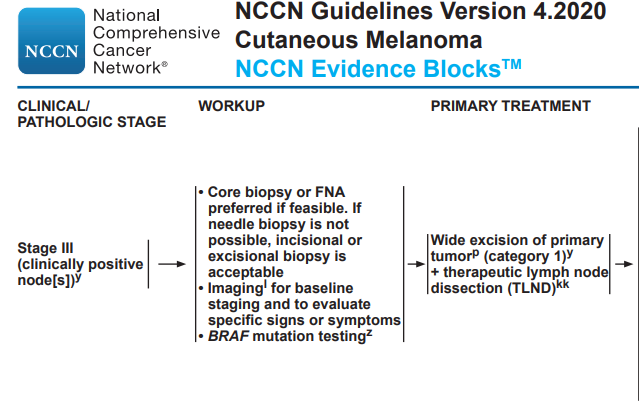 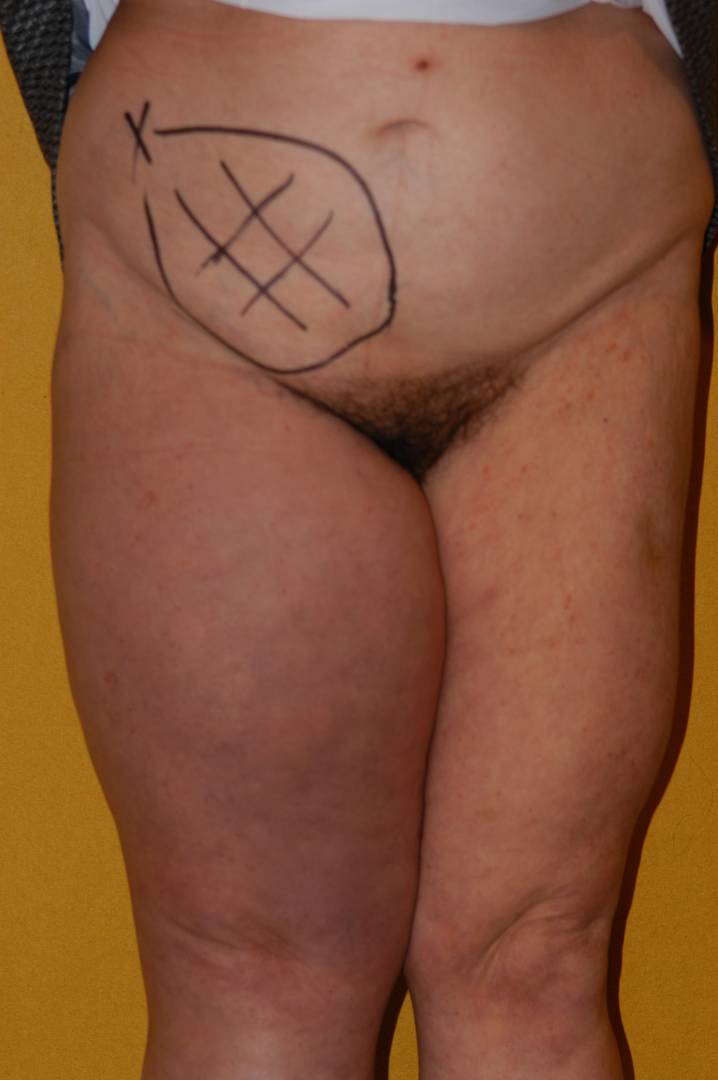 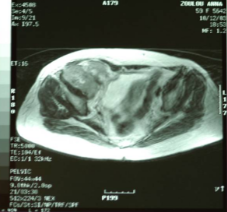 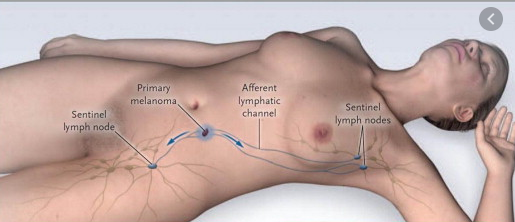 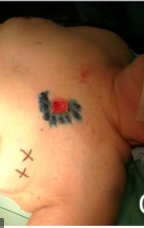 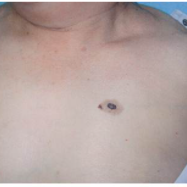 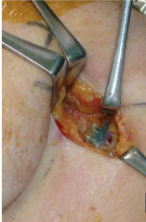 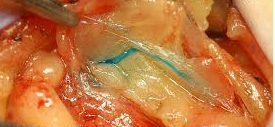 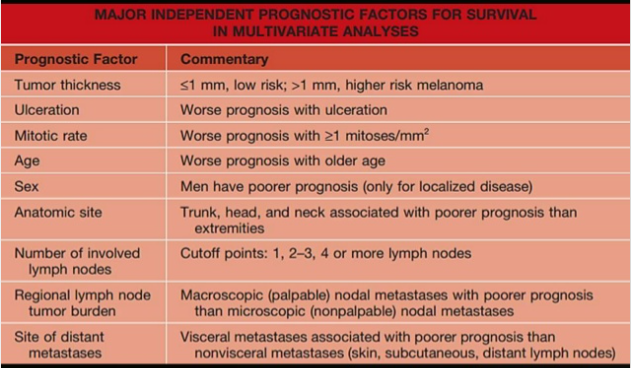 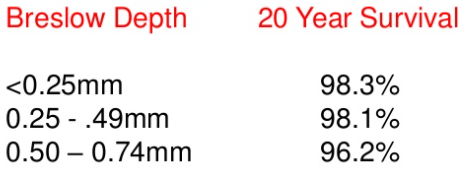 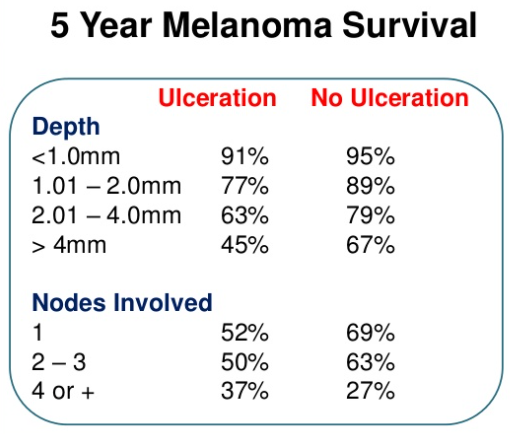 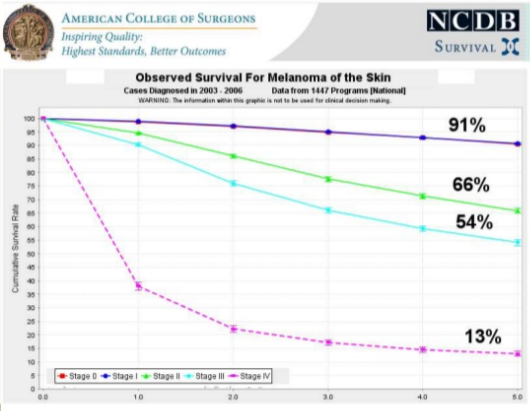